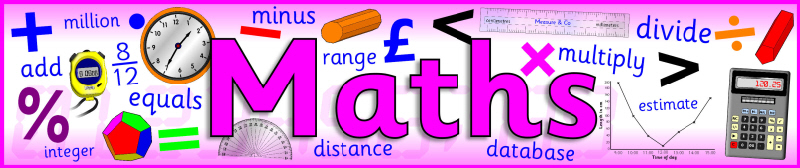 I would like you to continue with Power Maths or carry out the tasks on My Maths.

Power Maths (instructions on next slide)
Read and complete from page 48 to page 51. (Answers start from page 164)

My Maths (log in details should have been emailed to you)
Complete ‘Divide Decimals by Whole Numbers’
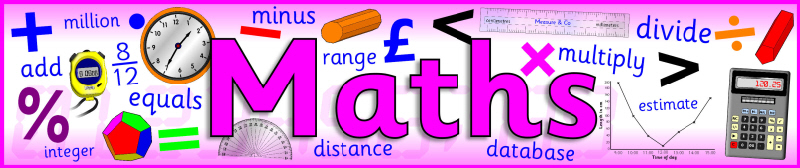 Instructions for Power Maths
Click on-
http://go.pardot.com/e/749453/PowerMathsYear6/51zwx/107010261?h=9zEkYm9Vv36T0kIK2mGoBlvXYizjLxGA8JPqztzRvMQ
(You might need to copy and paste this link into your web browser)

Agree to the terms and conditions and click ‘Continue’.

Click on ‘Power Maths Year 6’

Click on ‘Power Maths Year 6 Practice Book Summer Home Edition’
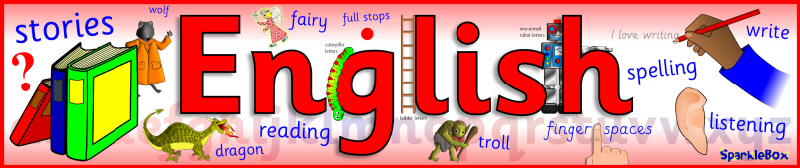 This week we will be looking at doors and thinking, ‘What could be on the other side?’

We will be following a booklet which is structured around some of the techniques we have been using in English this year to create ideas and then record them on paper. 

By the end of the week, you will have a plan for your own portal story ( a story in which a character is transported to a magical land through a special doorway).
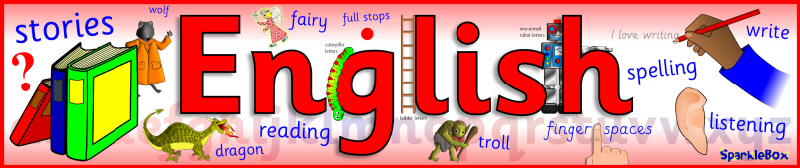 You can access the booklet via this link:
http://farnboroughprimary.co.uk/wp-content/uploads/2020/05/T4W-Y6-Doors.pdf

Tasks for today
Try Activity 4
(If you are stuck try searching for the phrase in a search engine, e.g. ‘idiom meaning behind closed doors’)
Only spend 15 minutes on this task and don’t worry if you don’t find all the answers.

Try Activity 5
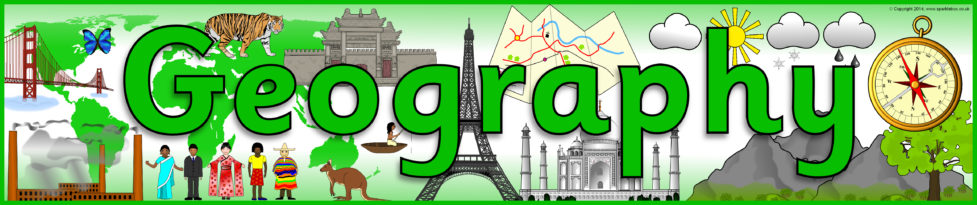 Weather and climate
Today and tomorrow afternoon, we will be investigating weather and climate using a new website.

On the next slide, I have included instructions on how to access the resources and a sheet describing the tasks.
Login at: https://www.oddizzi.com/schools/login/

Username: Dragons
Password: Dragons

Select ‘Weather and Climate’



Complete as many tasks as you can in the 30 minutes today and tomorrow from the sheet below:
http://farnboroughprimary.co.uk/wp-content/uploads/2020/05/Weather-and-climate.pdf
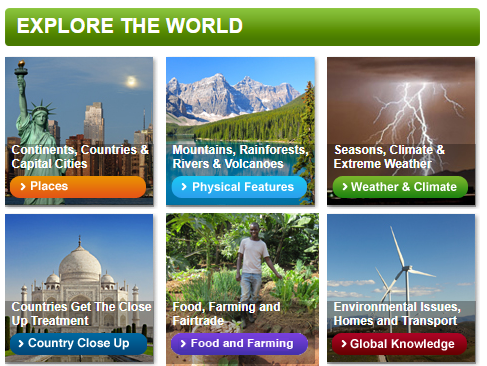